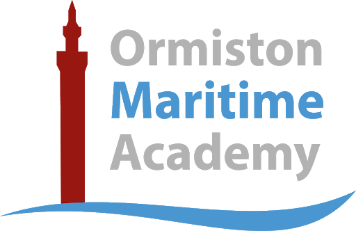 Music
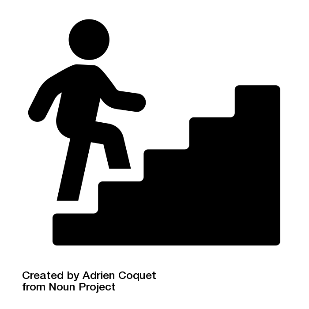 BTEC Level 3 Certificate in Music
A-level Music
Apprentices in the Music Industry
English
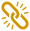 Final decision 
-Sixth form /College / Apprenticeship
Teamworking Skills
Analysis Skills
Unit 2: Creating
AO1, AO2 and AO3.
Unit 1 and 2: Coursework catch up.
Unit 1 and 2: Coursework catch up.
Creativity Skills
Compositional Skills
Revision Skills
Performance Skills
Confidence
Listening and Performing Skills
Literacy Skills
Memory and teamwork Skills
Performance and Composition Skills
Performance and Listening Skills
Performance and Composition Skills
Listening skills and confidence
Performance skills and patience
Performance Skills
Creativity Skills
Intervention & Revision Tutor, Break, Lunch time and After School
Unit 3 Exam!!
College Interviews
College applications
Unit 1: Performing
AO3.
Unit 3: Performing Arts in Practice.
Unit 2: Creating
AO1, AO2 and AO3.
WJEC Performing Arts
Unit 1: Performing
AO1 and AO2.
Intervention & Revision Tutor, Break, Lunch time and After School
English
Math's
ICT
History
Art
History
Geography
Geography
Geography
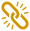 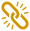 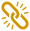 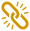 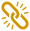 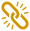 Unit 3: Performing Arts in Practice.
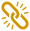 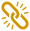 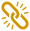 Performing Arts
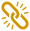 11
10
9
8
7
Musical Periods
Year 9 options for BTEC/GCSE course
Computer and Video Game Music
Music of the Caribbean
Musical Cultures
Careers slide on each new topic
Minimalism
20th Century Music
Keyboard Skills
Peripatetic lessons provided for the full five years of school.
Careers slide on each new topic
Introduction to Musical Cultures
Elements of Music
Cultural Capital Opportunity
Cultural Capital Opportunity
Cultural Capital Opportunity
Cultural Capital Opportunity
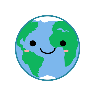 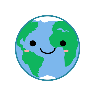 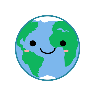 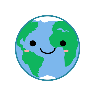